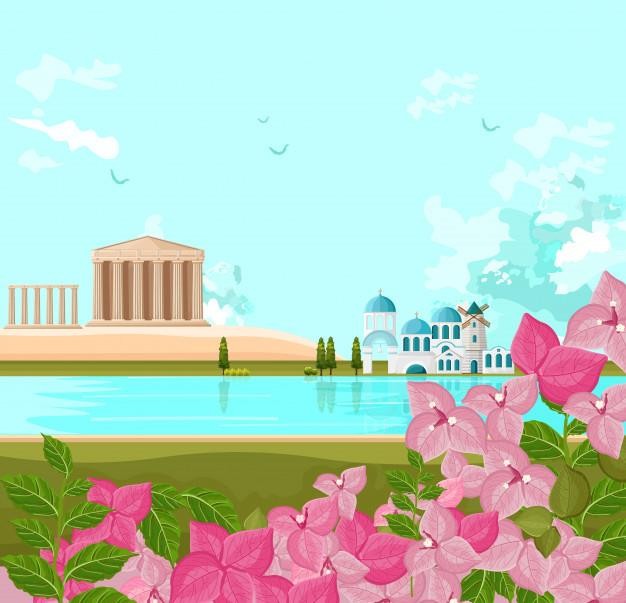 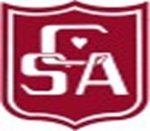 Colegio San Andrés
“Educando para crecer”
HISTORIA Y GEOGRAFÍA MIÉRCOLES 16 DE JUNIO
Objetivo: Reconocer el entorno geográfico de los antiguos griegos y romanos.
GRECIA Y ROMA
4to A y B
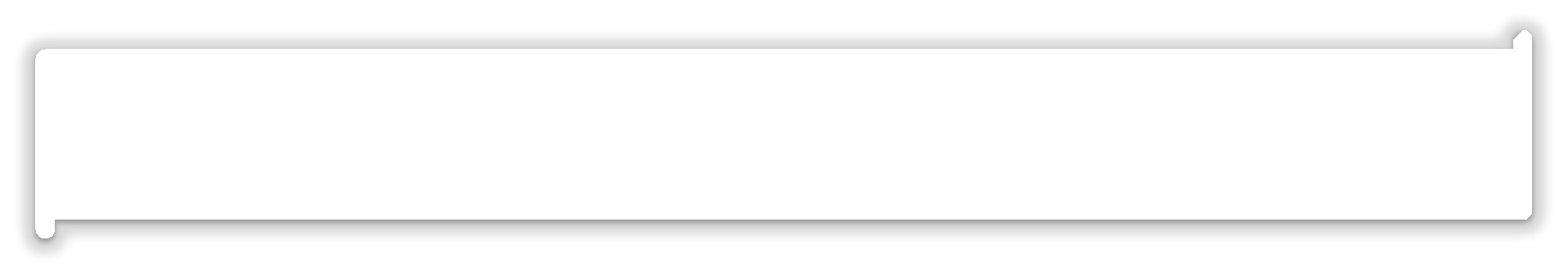 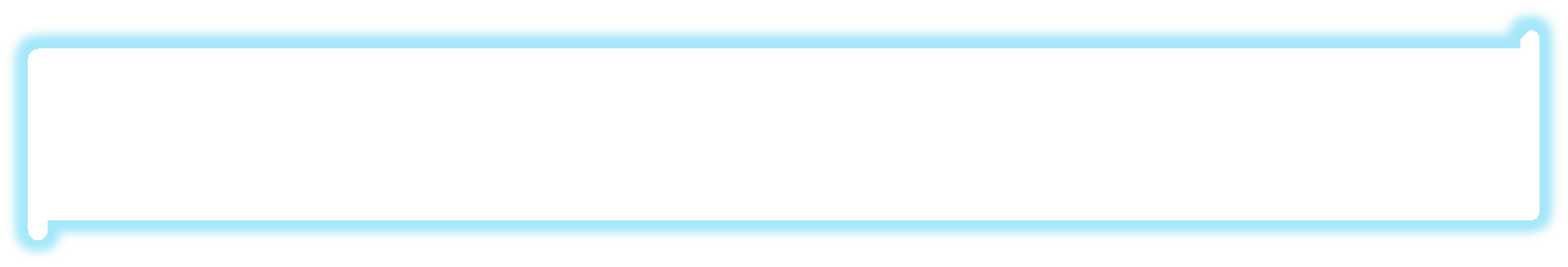 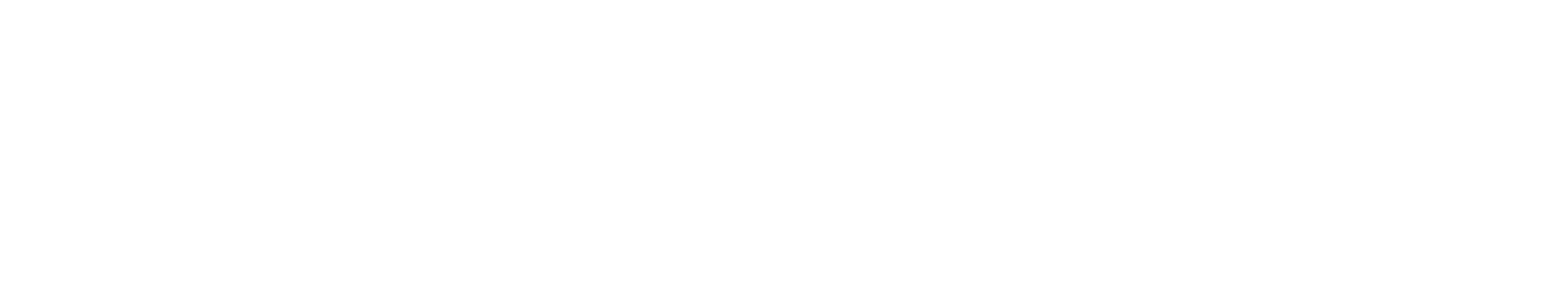 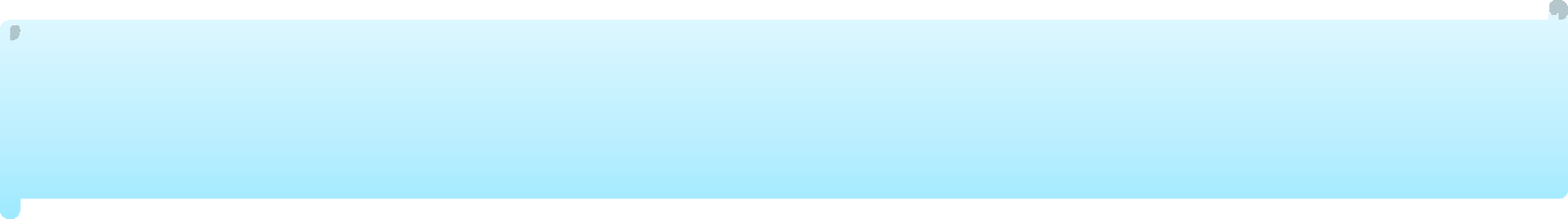 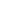 LA HISTORIA ES LA DISCIPLINA QUE NARRA LOS ACONTECIMIENTOS  PASADOS, LOS ORÍGENES DE LA SOCIEDAD Y SU EVOLUCIÓN.
Las civilizaciones que estudiaremos se remontan a la edad antigua, comenzando
incluso en años antes de Cristo. Observa la línea de tiempo con ambas civilizaciones.
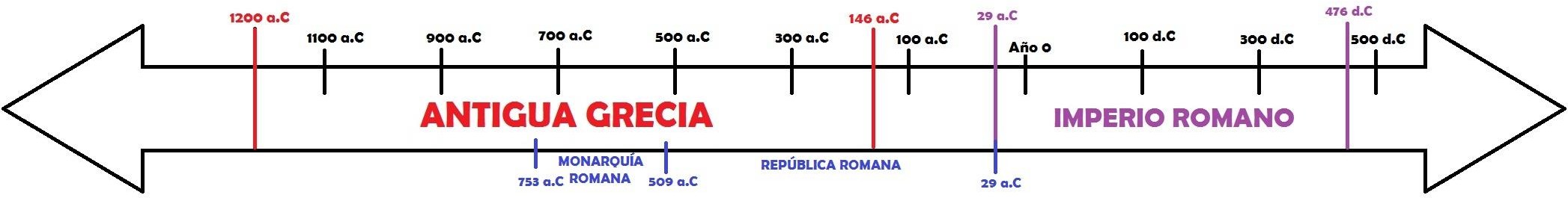 Hacia los años 1200 a.C se comenzó a  desarrollar la civilización Griega. La  historia de Roma posee tres periodos  importantes (monarquía, república e  imperio), en este caso nos enfocaremos  en el imperio Romano el cual comienza  en el año 29 a.C.

Además la antigua Grecia y el Imperio  Romano están  ubicados principalmente en  el continente Europeo:
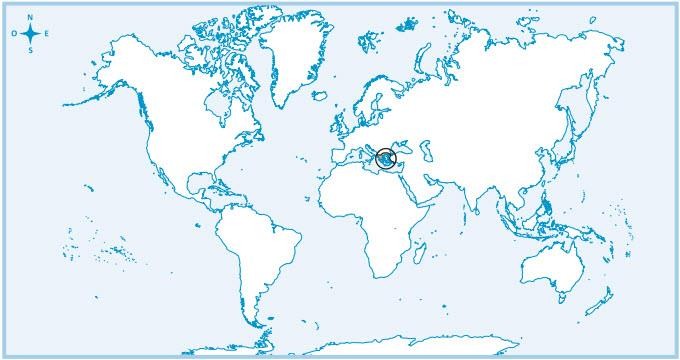 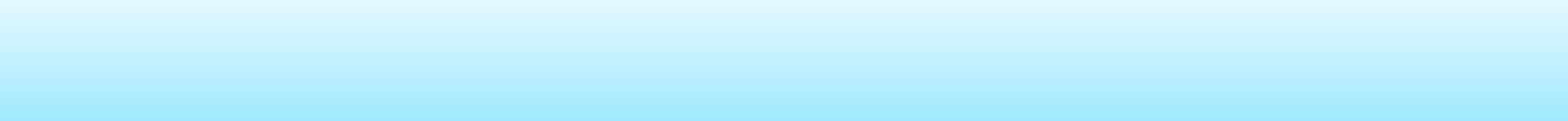 CONOCEMOS EL ENTORNO GRIEGO Y ROMANO
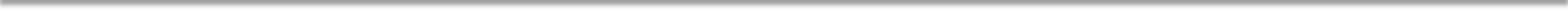 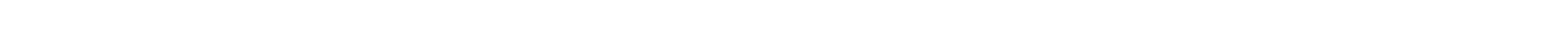 Para comprender el entorno de la Antigua Roma y el Imperio Romano, es  necesario  conocer los siguientes conceptos:
MARES: Masa de  agua salada de  tamaño inferior al  océano.
OCÉANO: Enorme  masa de agua salada  que cubre la Tierra.
MONTAÝA: Elevación  natural del terreno de  gran altura.
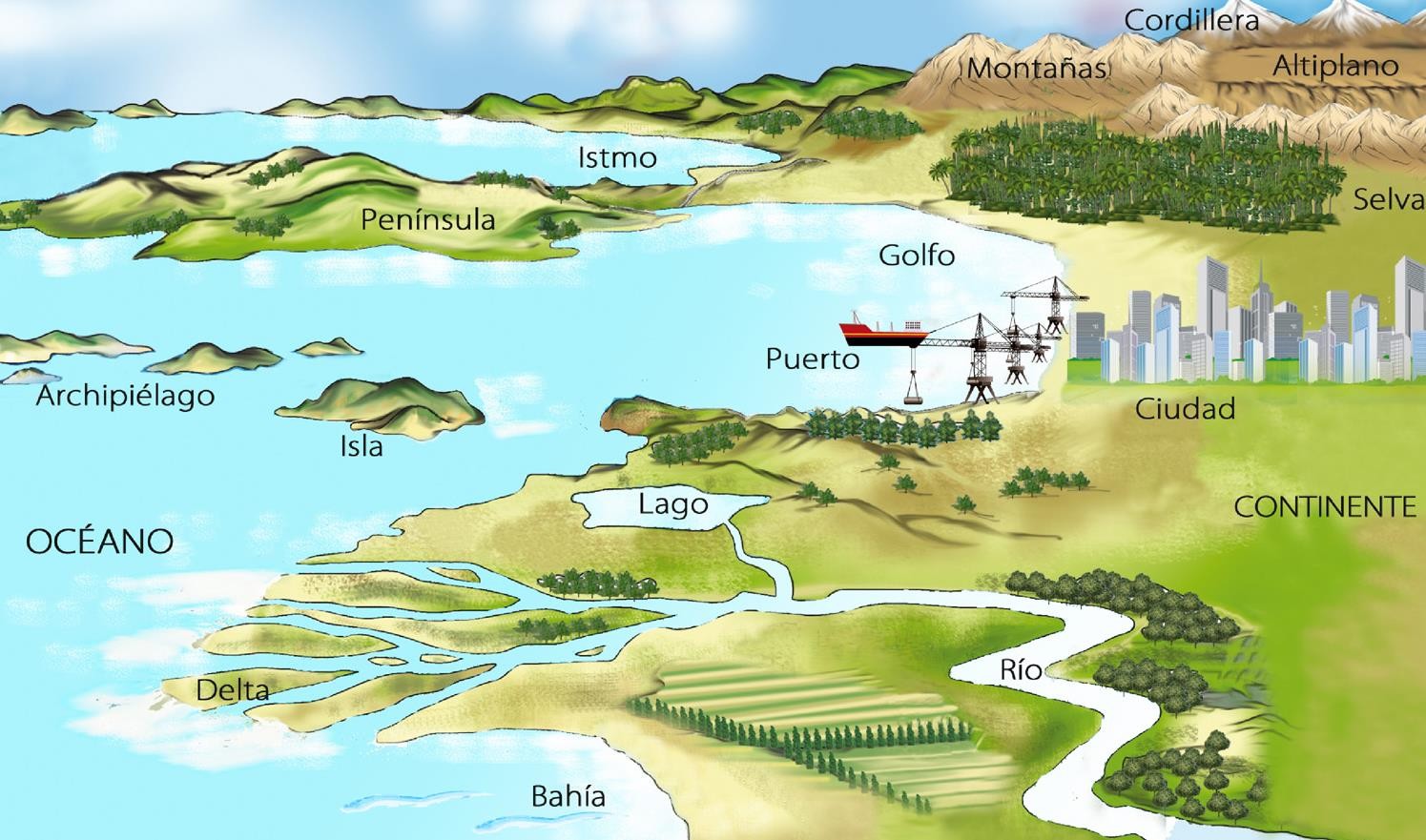 CONTINENTE: Gran
extensión de tierra  separada por los  océanos.

PENÍNSULA:
Extensión de tierra  rodeada de agua por  todos lados salvo por  uno.
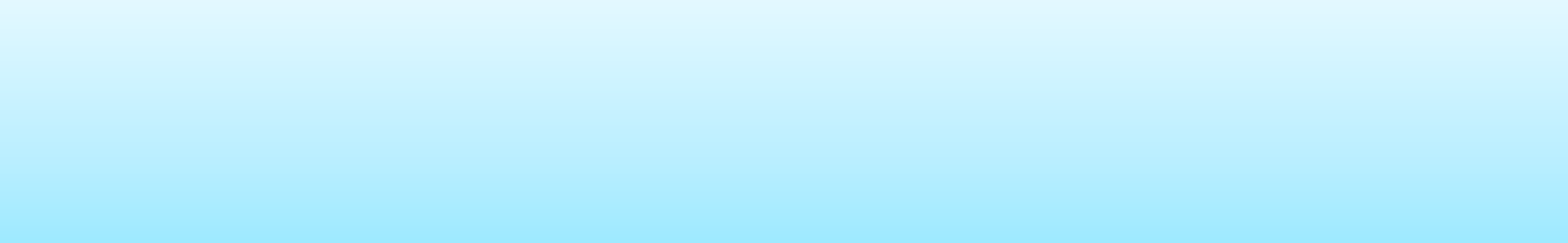 El mar Mediterráneo tuvo un papel importante en el desarrollo de las antiguas  culturas griega y romana, pues permitió conectar Asia, África y Europa. Además, su  clima templado, apropiado para la agricultura, lo convirtieron en un lugar atractivo
para vivir.
Las CIUDADES GRIEGAS se
construyeron en las costas de
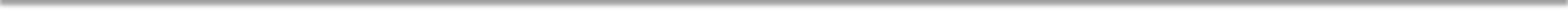 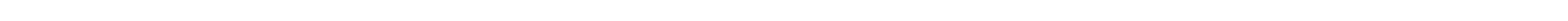 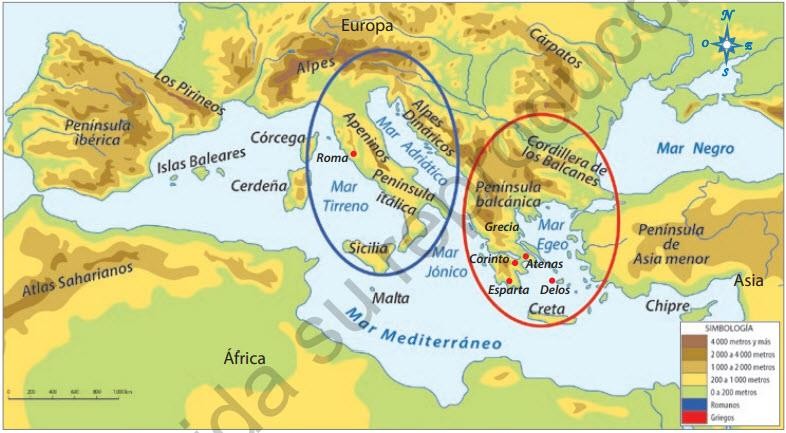 la actual Turquía (Asia  menor), el mar Egeo y la  península de los Balcanes  (atravesada por muchas  montañas).
El IMPERIO ROMANO
abarcaba tres continentes:  Europa, Asia y África. Con el  paso del tiempo, se  expandieron más allá de la  península Itálica y  conquistaron el entorno del  mar Mediterráneo,  incluyendo el espacio que  antes ocupaban griegos.
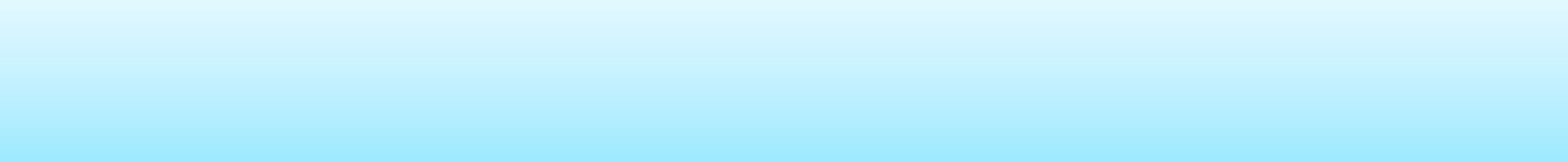 ¿QUÉ ACTIVIDADES ECONÓMICAS REALIZARON?
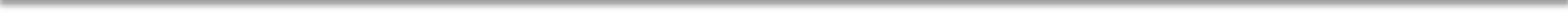 Las actividades económicas son,  por ejemplo, la agricultura, la  ganadería y el comercio; se  relacionan con los recursos que  brinda la naturaleza, como frutas,  verduras, animales, minerales,  madera, etc.
LOS GRIEGOS tuvieron dificultades para  comunicarse con el interior del territorio por lo  montañoso de su espacio. 
Desarrollan el  comercio marítimo, que les permitió  intercambiar productos con distintos puertos del  mar Mediterráneo.
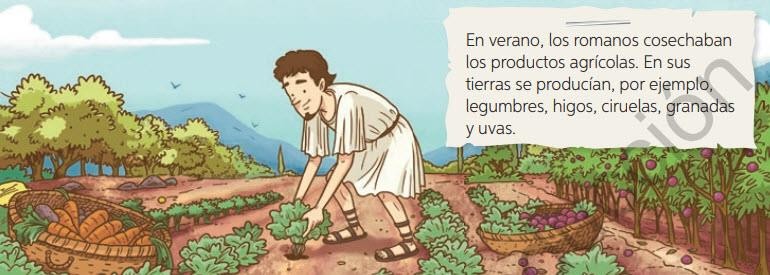 La agricultura de cereales, olivos, frutas y verduras, lo que  les permitió tener una dieta saludable, que hoy se conoce  como dieta mediterránea.
Practicaron la  ganadería de cabras y  ovejas.
Inicialmente LOS ROMANOS surgieron como un pueblo dedicado a la agricultura y el
pastoreo.
El comercio adquirió importancia cuando se expandieron por el territorio.
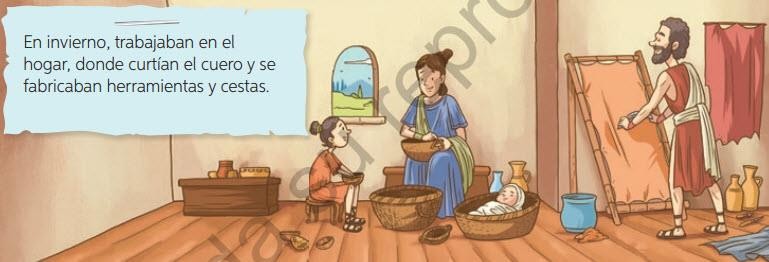 ACTIVIDAD
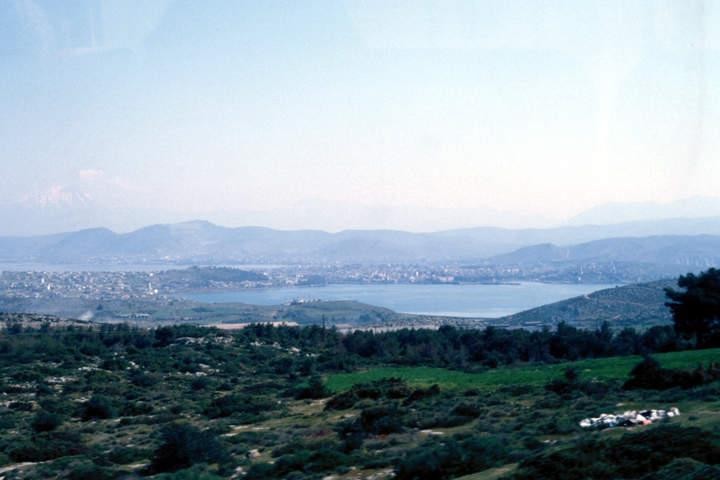 1- Imagina que viajas con un grupo de compañeros a la  antigua Grecia. Llegas a una zona costera, con clima  templado, diversidad de recursos naturales y un relieve  montañoso que dificulta las comunicaciones hacia el  interior del continente.
Al llegar, te das cuenta de que el lugar no está habitado  ni poblado, por lo tanto, deben pensar en cómo  satisfacer sus necesidades de vivienda, alimentación,  vestuario, protección y salud.
Explica cómo organizarías  al grupo de compañeros  para lograr satisfacer las  necesidades mencionadas  (comida, casa, ropa, etc.):
____________________________
____________________________
____________________________
____________________________
____________________________.
*Para profundizar los contenidos te invito a ver los siguientes videos:
GRECIA: https://youtu.be/9AzYn__hMgY
ROMA: https://youtu.be/RGjeV5rm_Vo